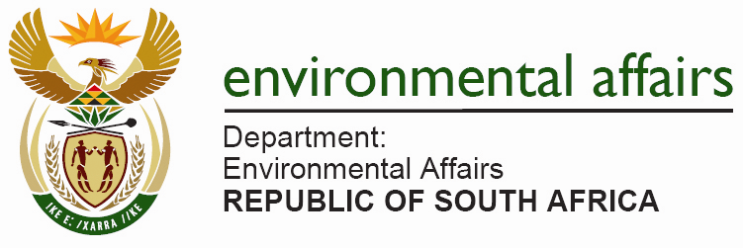 MTEF ALLOCATIONS2016/17 – 2017/18 – 2018/19
Nosipho Ngcaba
Director-General
Portfolio Committee Briefing
15-16 March 2016
1
ENE 2016 Revised Allocations
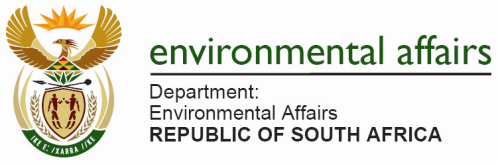 2
MTEF Allocations Per Programme
3
MTEF Allocations Per Economical Classification
4
(1) Goods and Services Analysis  per item
2)Environmental Sector (EPWP Projects)
*EPIP Projects: Youth Environmental Service, Wildlife Economy, Greening Open Space, Working on Land, Working on Waste, Working for the Coast, People and Parks, SRP Training Project
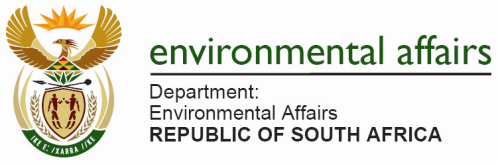 Environmental Sector (EPWP Projects)
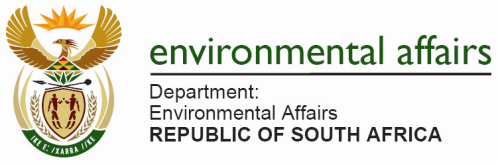 (3)Public Entities  Allocations
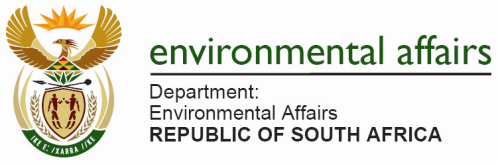 [Speaker Notes: Notes

An emerging trend of an annual deficit is now being observed in all the entities. It was also observed that the surpluses of SAWS year on year has decreased significantly.]
(4)  Non-Profit Institutions
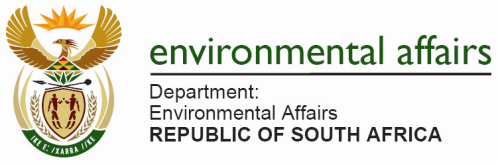 Funded Priorities
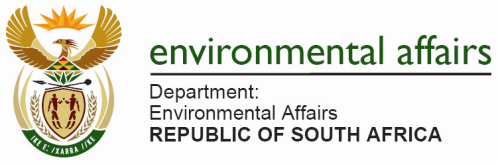 Programme 1: Administration
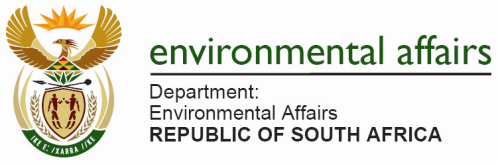 Programme 2: Legal Authorization, Compliance and Enforcement
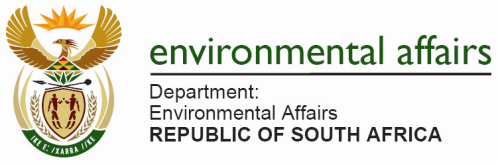 Programme 3: Oceans and Coasts
Programme 4: Climate Change and Air Quality
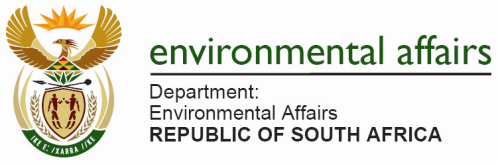 Programme 5: Biodiversity and Conservation
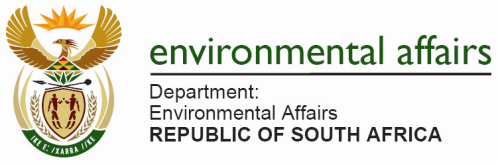 Programme 6: Environmental Programmes
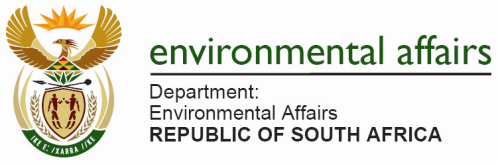 Programme 7: Chemical and Waste Management
Thank You